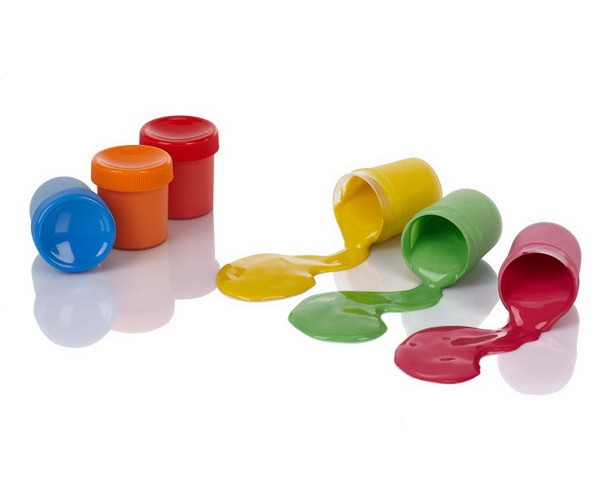 MALARZ
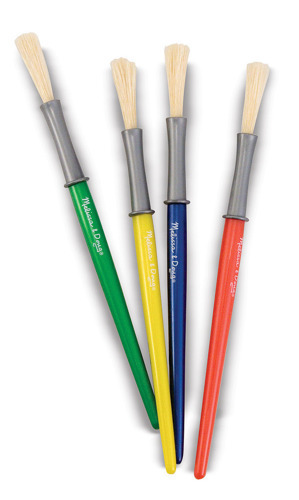 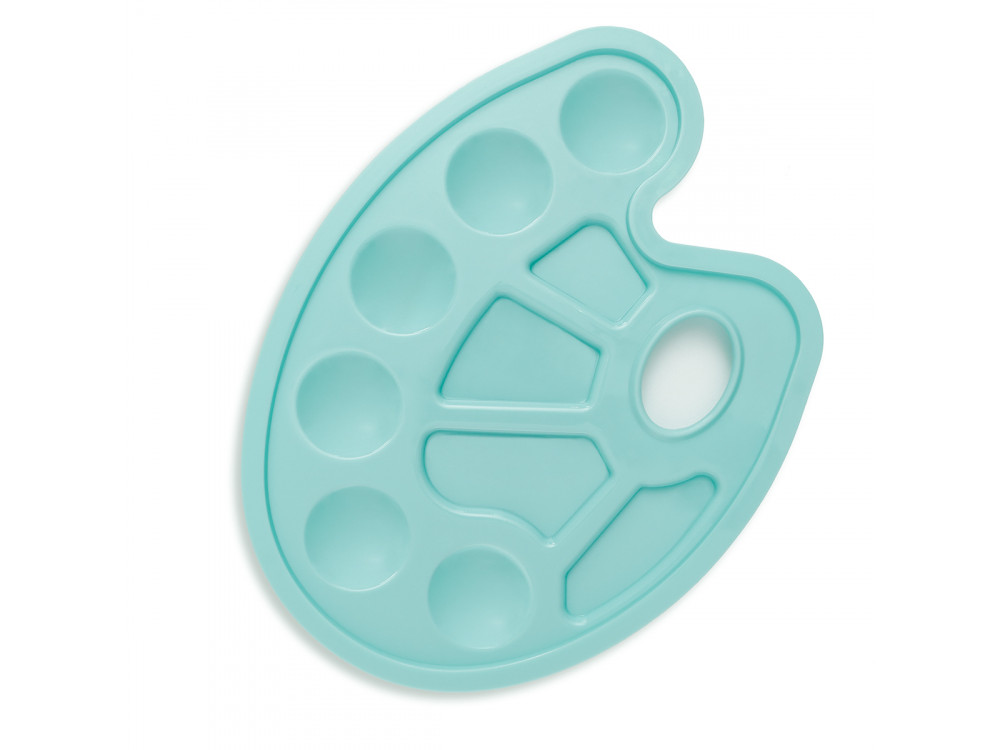 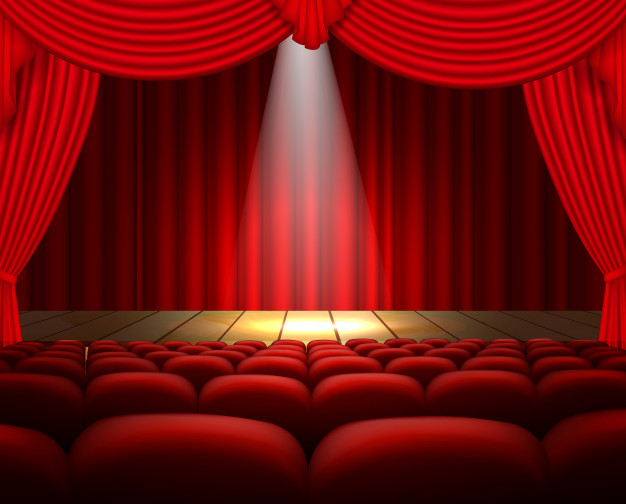 AKTOR
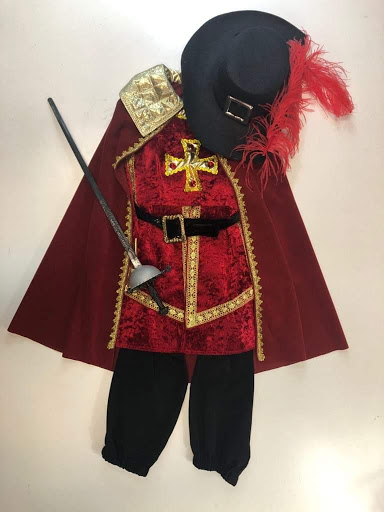 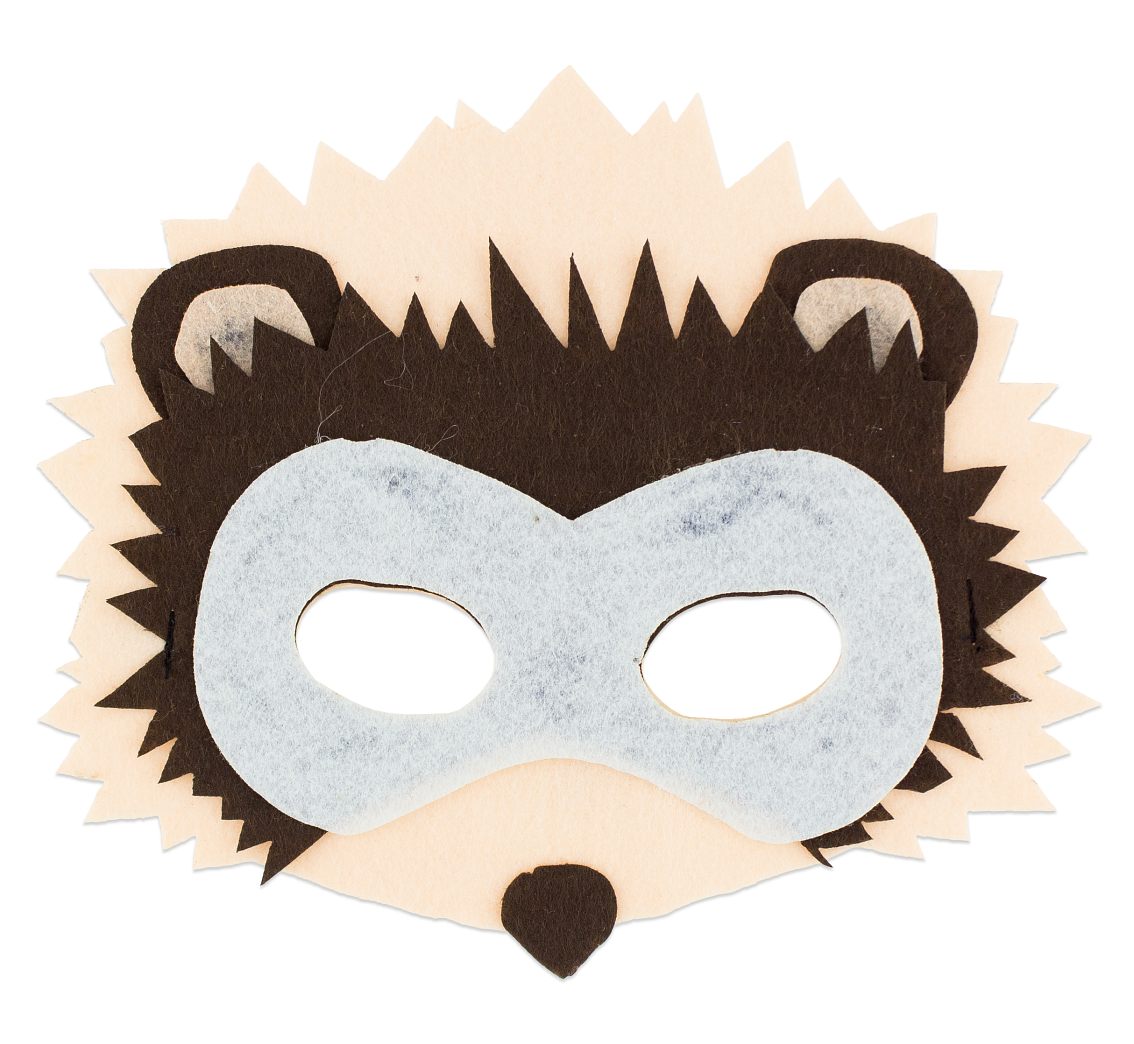 DYRYGENT
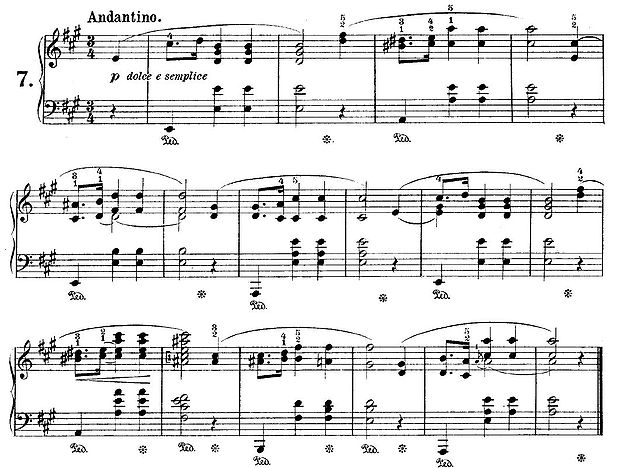 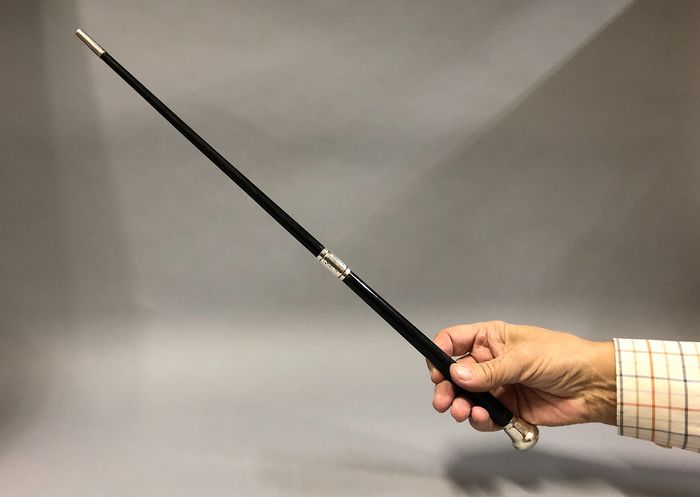 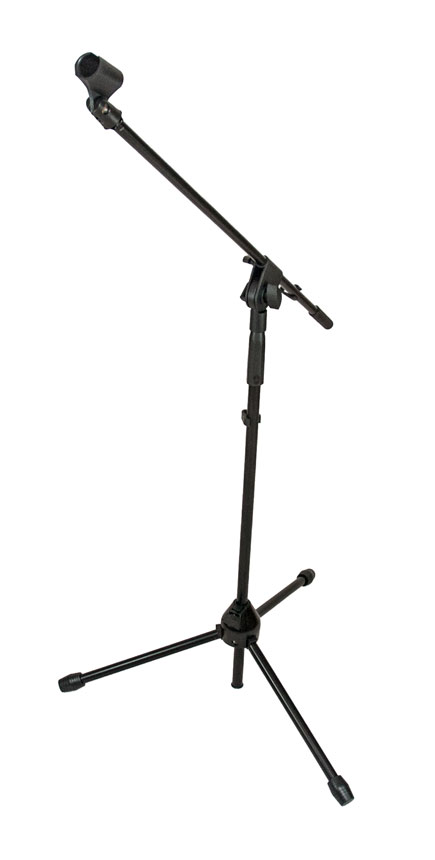 PIOSENKARZ
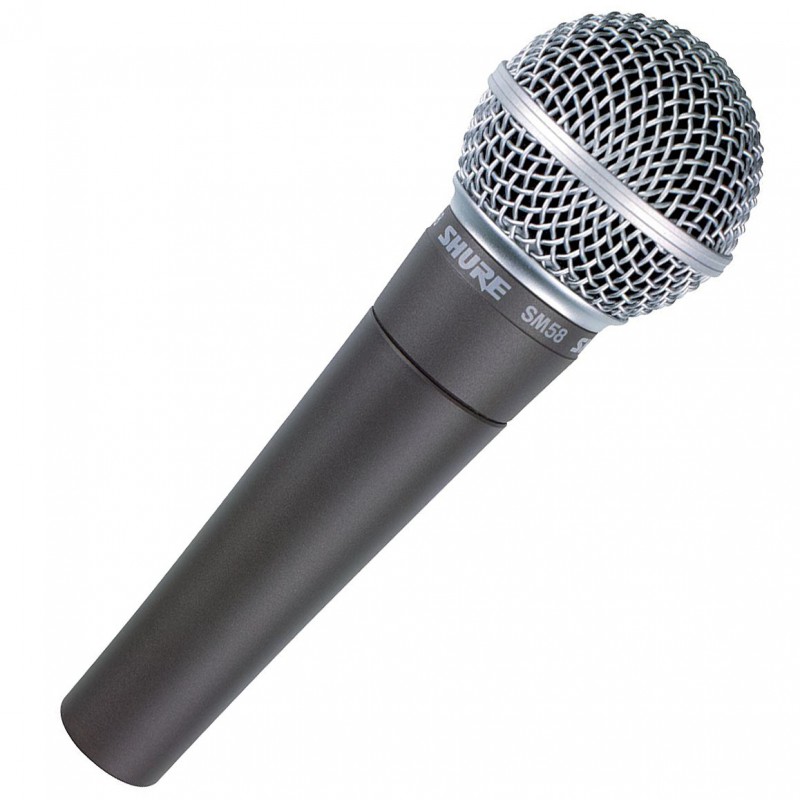 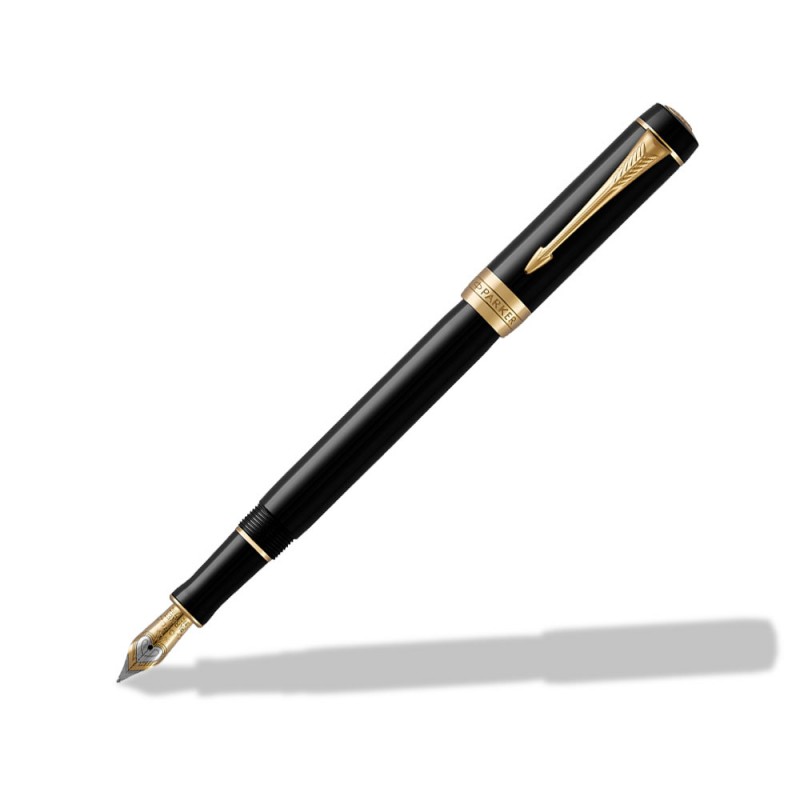 PISARZ
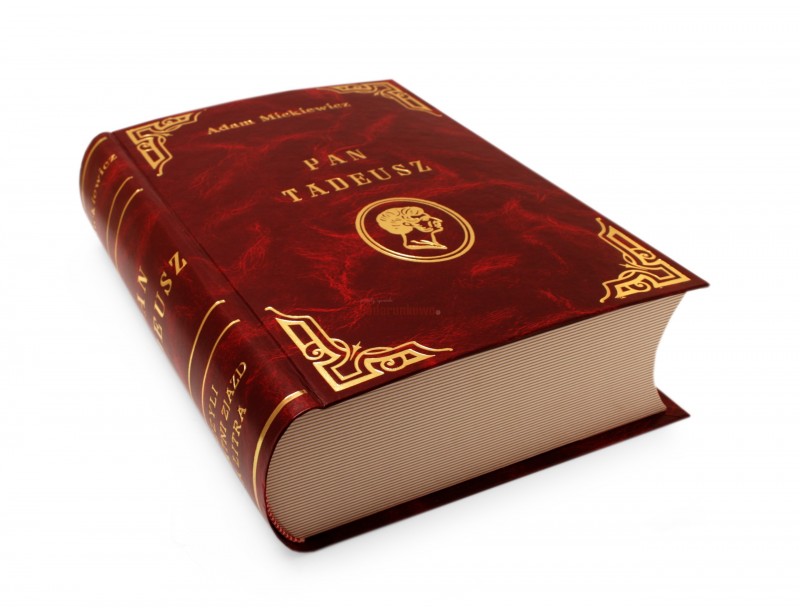 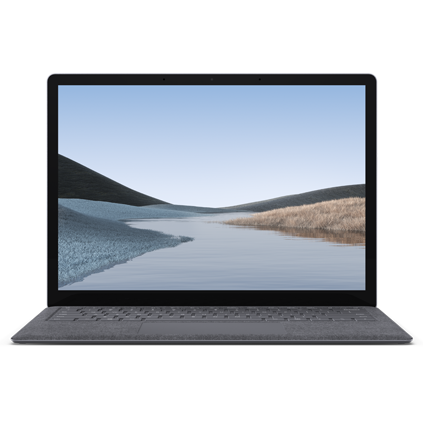 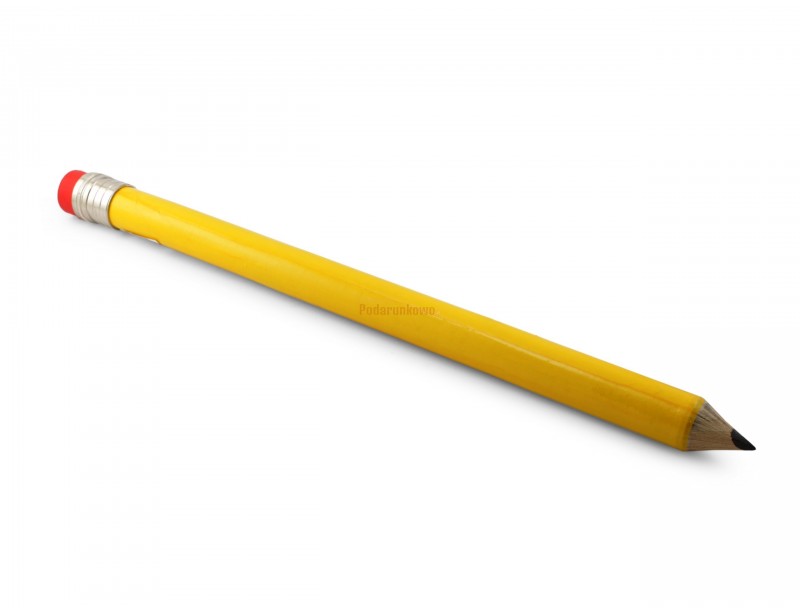 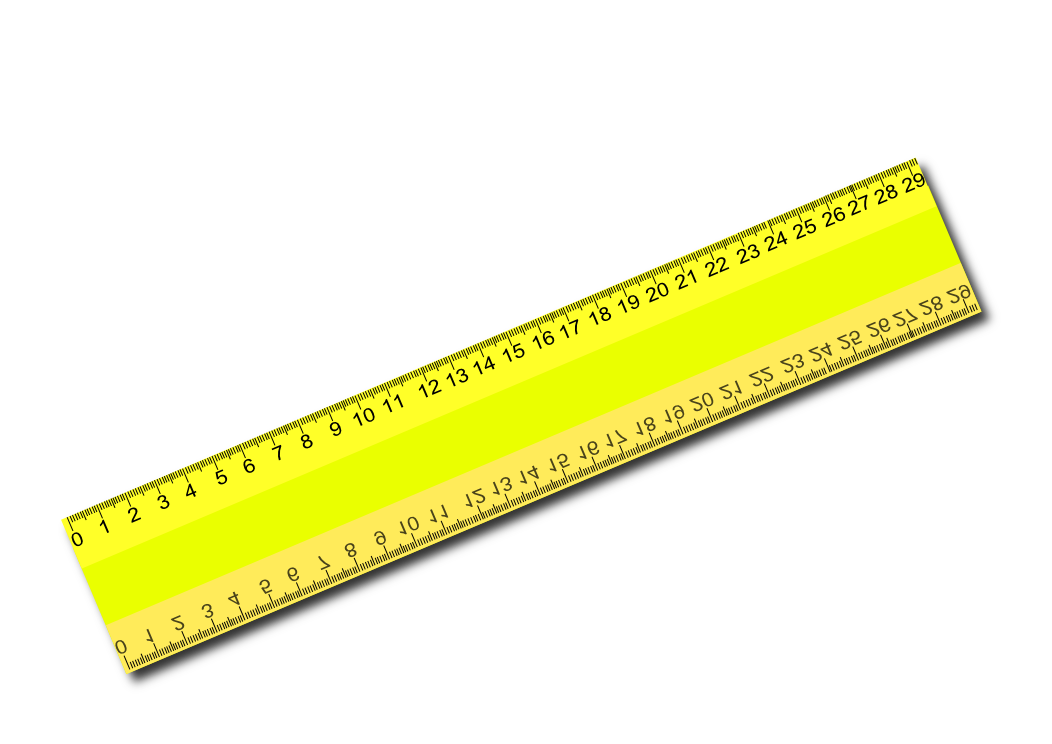 ARCHITEKT
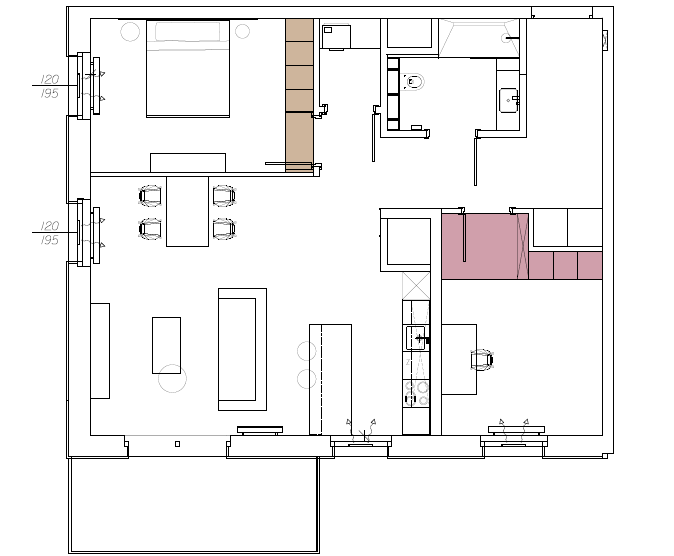 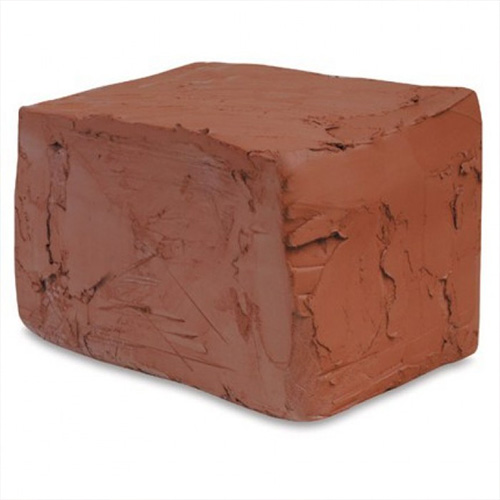 RZEŹBIARZ
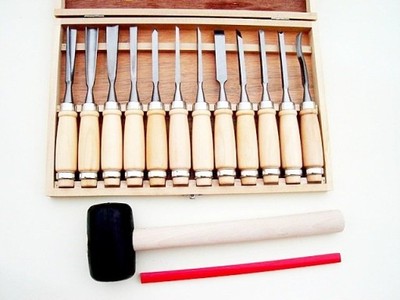